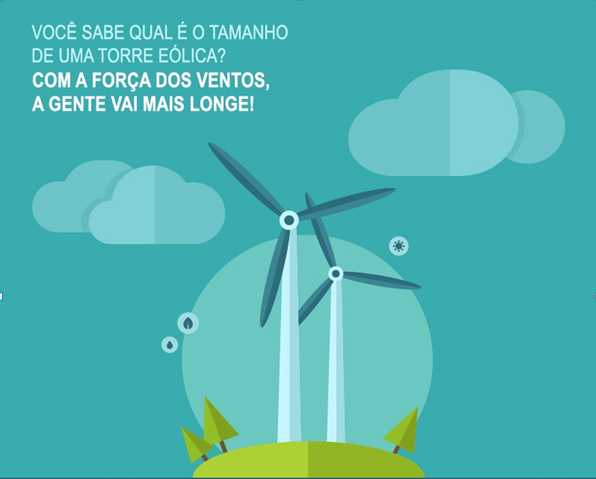 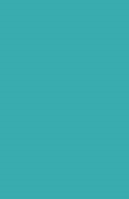 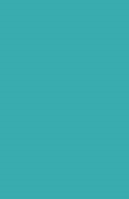 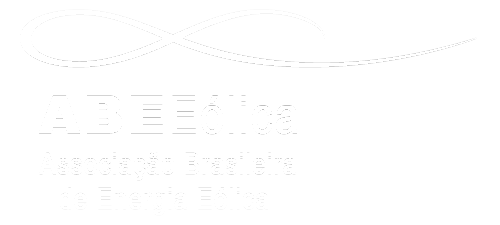 Energia Eólica
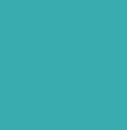 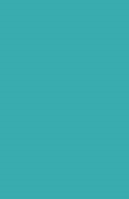 Março de 2018
Quem somos
Fundada em 2002, a ABEEólica é uma instituição sem fins lucrativos que congrega e representa o setor de energia eólica no País. 
A ABEEólica contribui, desde a sua fundação, de forma efetiva, para o desenvolvimento e o reconhecimento da energia eólica como uma fonte limpa , renovável, de baixo impacto ambiental, competitiva e estratégica para a composição da matriz energética nacional.
Missão: Inserir e sustentar a produção de energia eólica como fonte da matriz energética nacional, promovendo a competitividade, consolidação e sustentabilidade da indústria de energia eólica.
Visão: Ser reconhecida como a associação que representa de forma legítima, ética e transparente a cadeia produtiva da indústria.
Valores:
Qualidade, ética e respeito à legislação
Responsabilidade socioambiental
Sustentabilidade
Transparência
Cooperação com todos os integrantes da cadeia produtiva
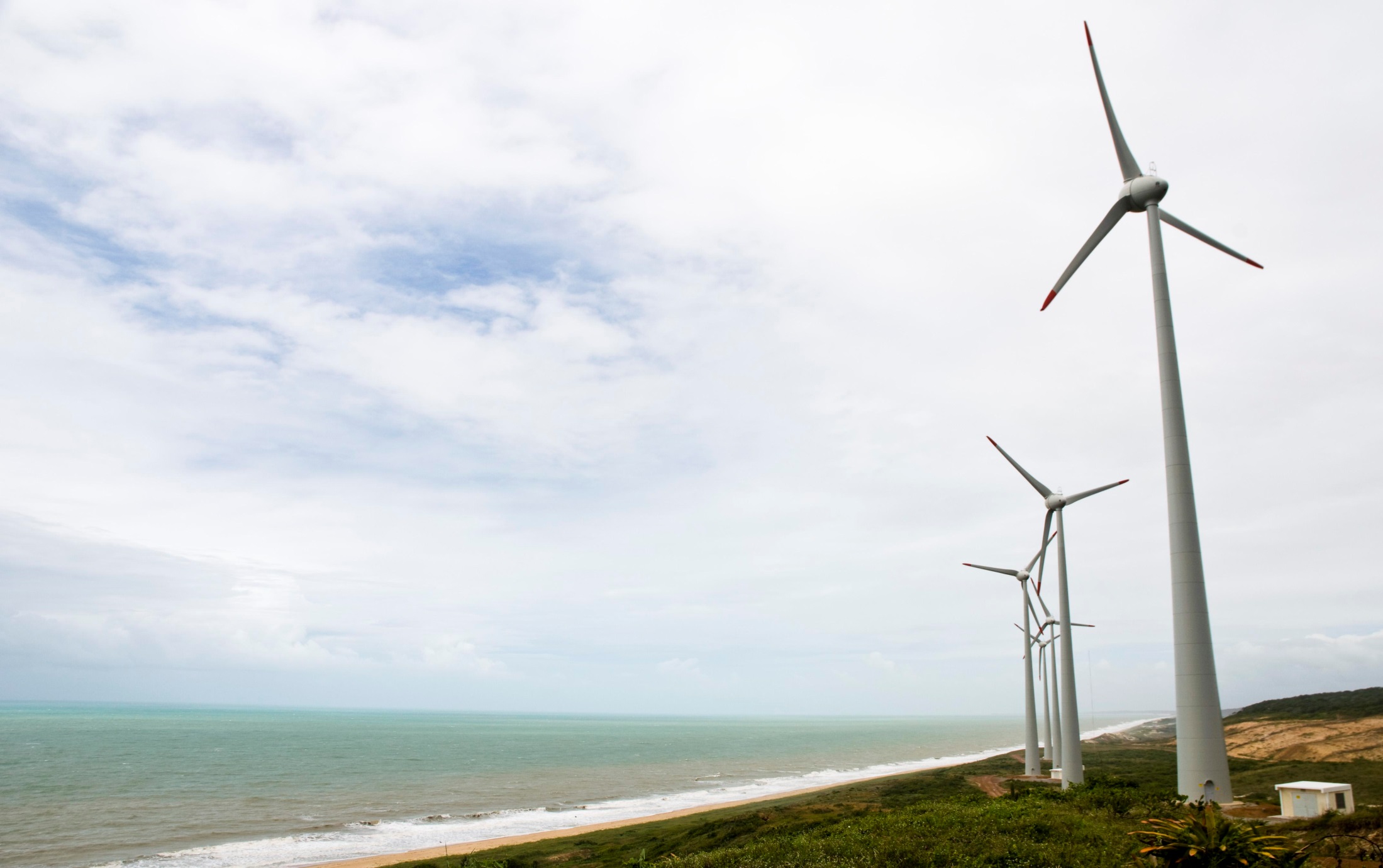 Membros da ABEEólica
3
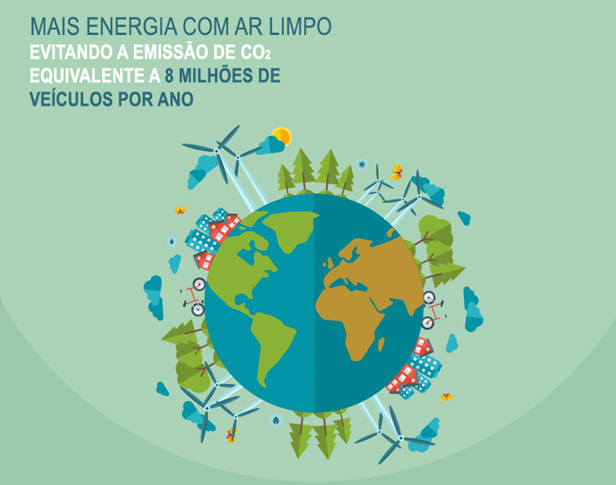 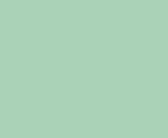 Números do Setor
Data: junho/2016
Trajetória Mundial (Capacidade Instalada Acumulada)
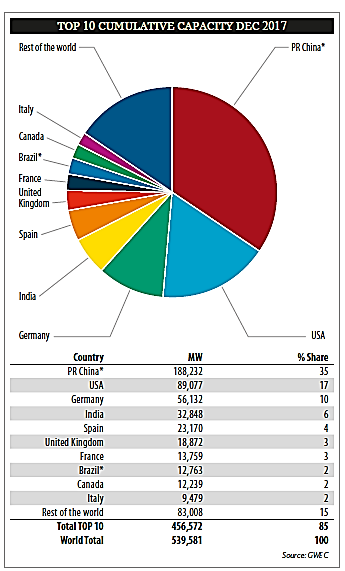 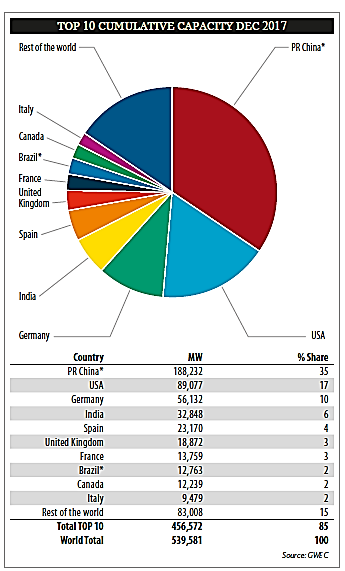 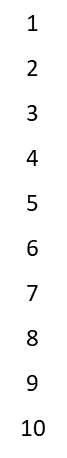 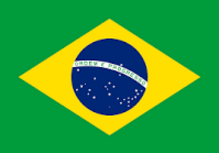 -------------------- Colocações do Brasil --------------------
5
Fonte: GWEC/ABEEólica
Trajetória Mundial (Capacidade Instalada Nova)
A nova capacidade proporcionou um crescimento de 19%, ao Brasil, em comparação à 2016
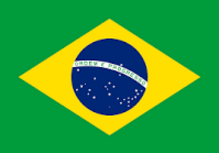 -------------------- Colocações do Brasil --------------------
6
Fonte: GWEC/ABEEólica
Capacidade Eólica Instalada
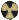 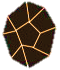 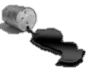 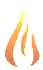 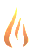 Paraíba
Sergipe
Rio de Janeiro
Paraná
Rio Grande do Norte
Ceará
Bahia
Rio Grande do Sul
Pernambuco
Santa Catarina
Piauí
Maranhão
75 (1.950,5 MW)
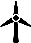 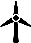 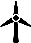 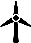 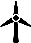 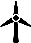 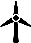 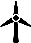 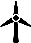 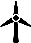 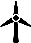 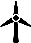 15 (157,2 MW)
102 (2.654,5 MW)
137 (3.722,5 MW)
80 (1.831,9 MW)
34 (782,0 MW)
1 (28,1 MW)
14 (238,5 MW)
1 (34,5 MW)
1 (2,5 MW)
52 (1.443,1 MW)
8 (220,8 MW)
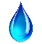 5
10,97
GW
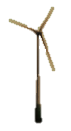 3
1
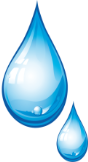 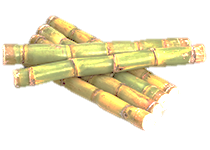 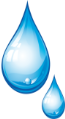 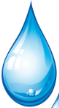 2
2,10
GW
Total instalado: 13,07 GW – 520 parques eólicos

Aptos:  98,7 MW – 5 parques eólicos
83% Renovável
17% Não Renovável
4
7
Fonte: ABEEólica / ANEEL
Evolução da Capacidade Instalada
Capacidade Atual
8
Fonte: ABEEólica / ANEEL
Recordes da abastecimento à carga com eólica
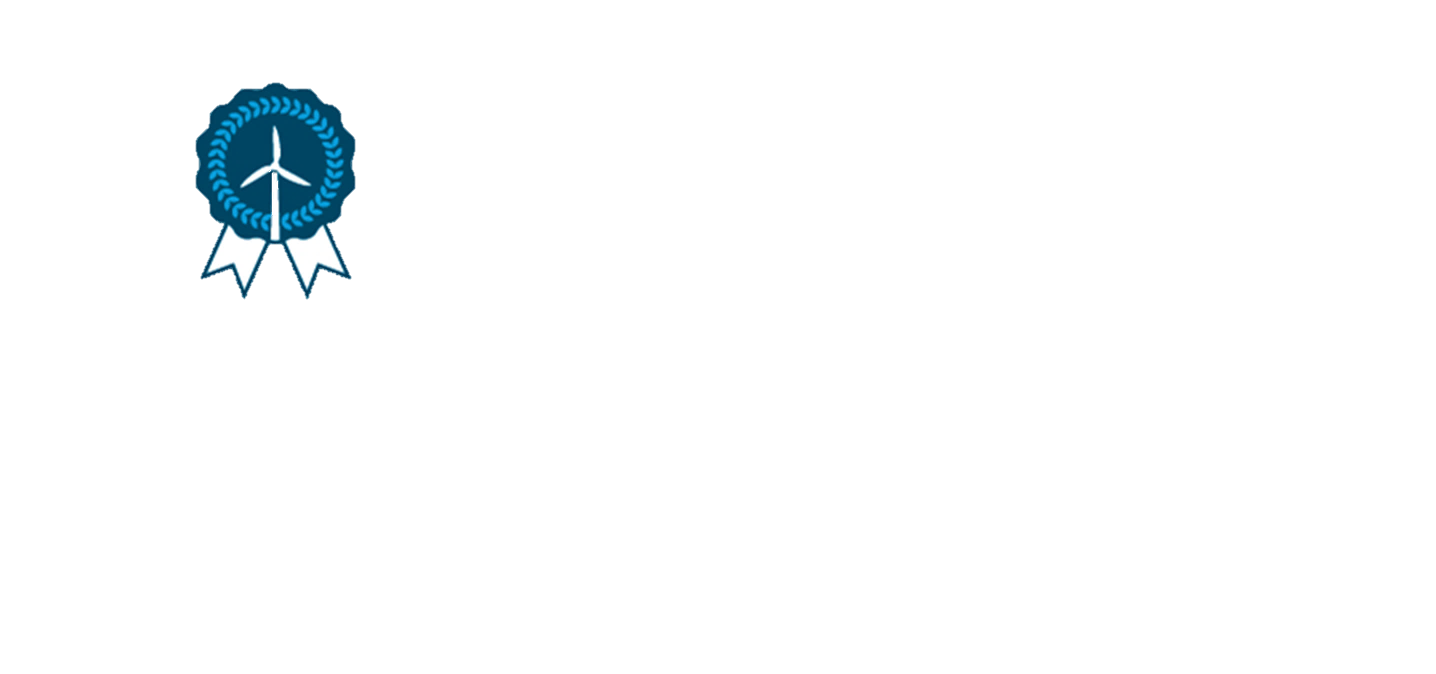 Percentual de abastecimento à carga:
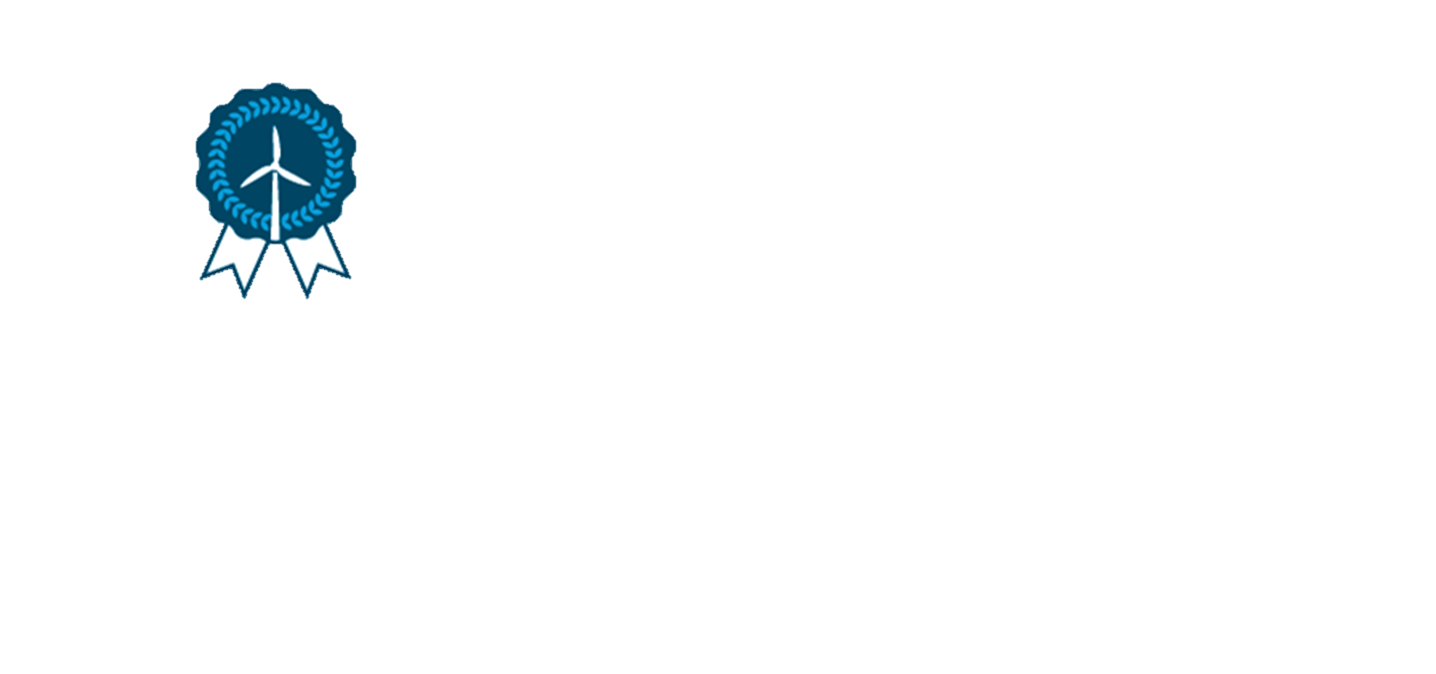 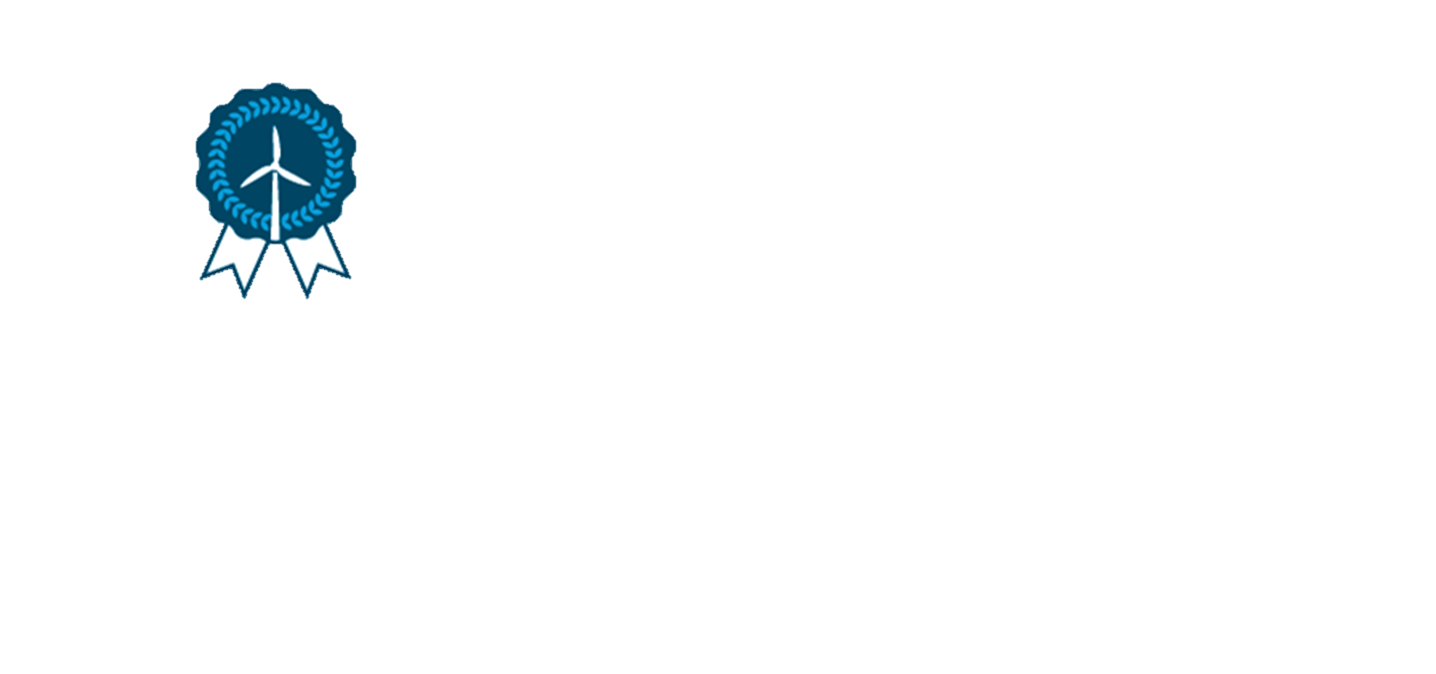 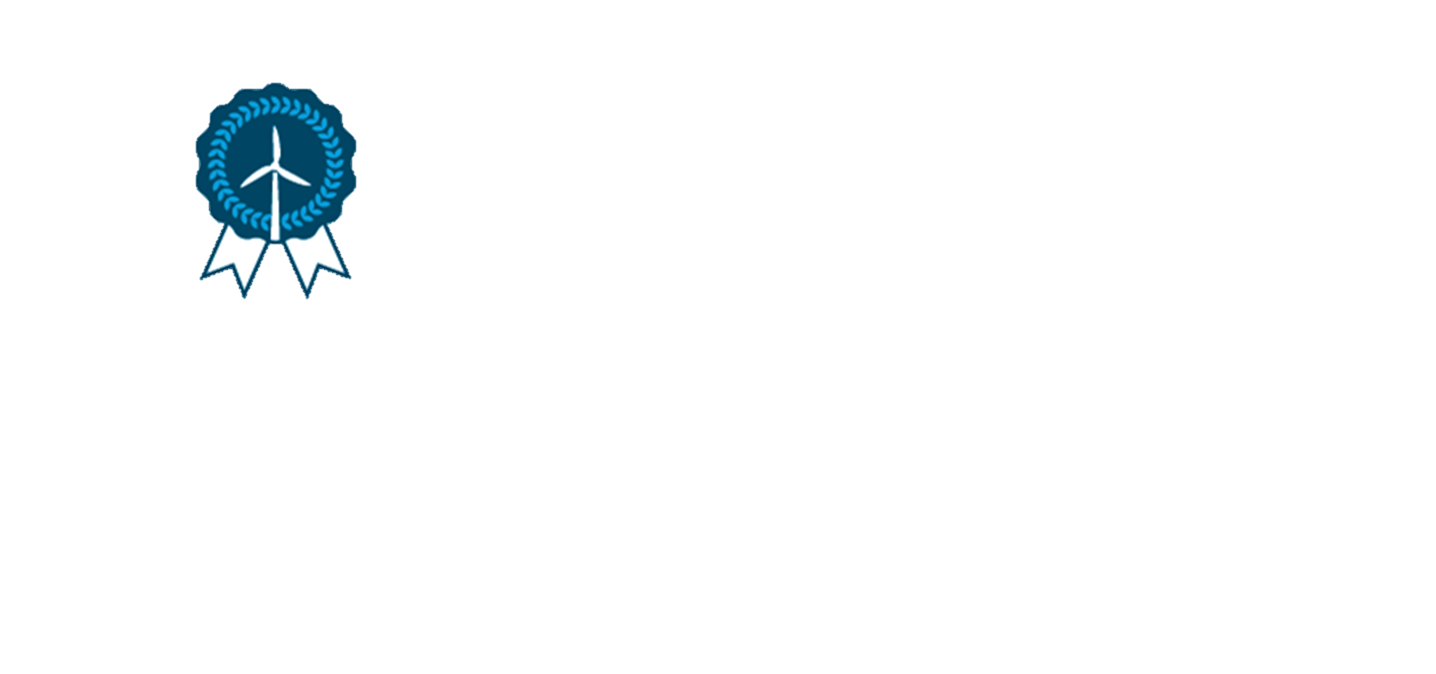 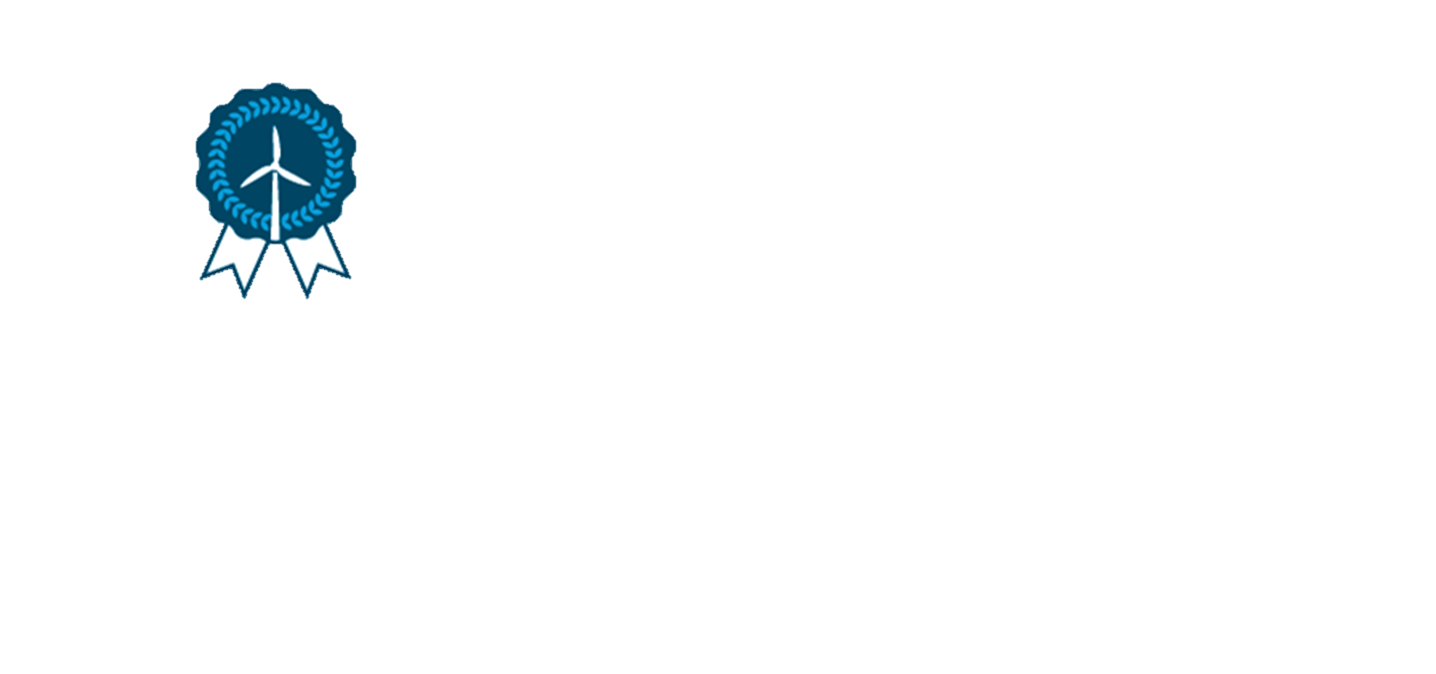 9
Fonte: ABEEólica | ONS
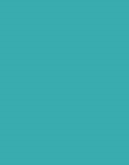 Desenvolvimento de um Parque Eólico e “ATUAIS” Desafios
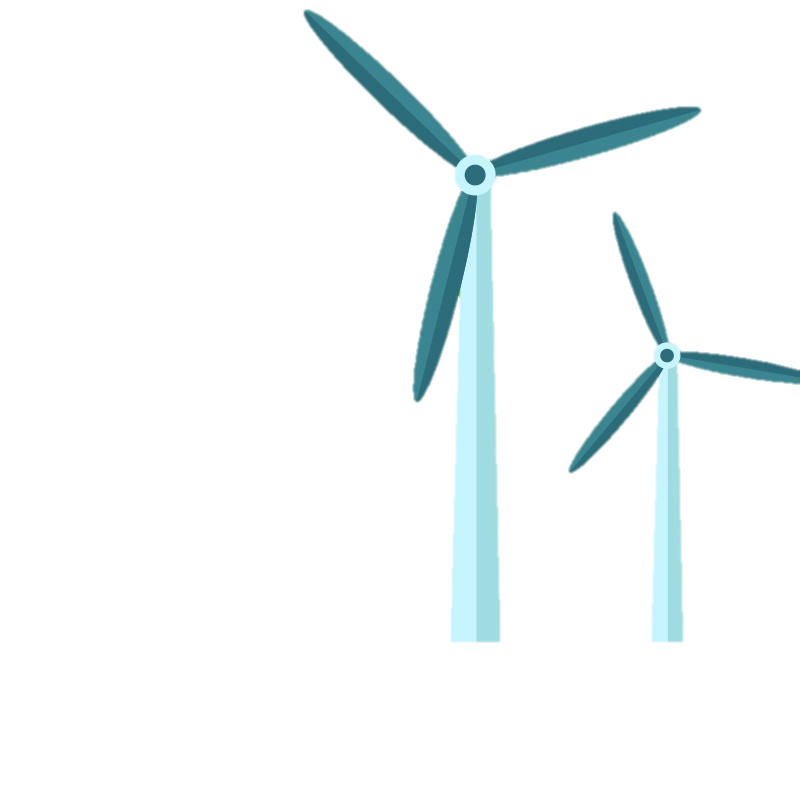 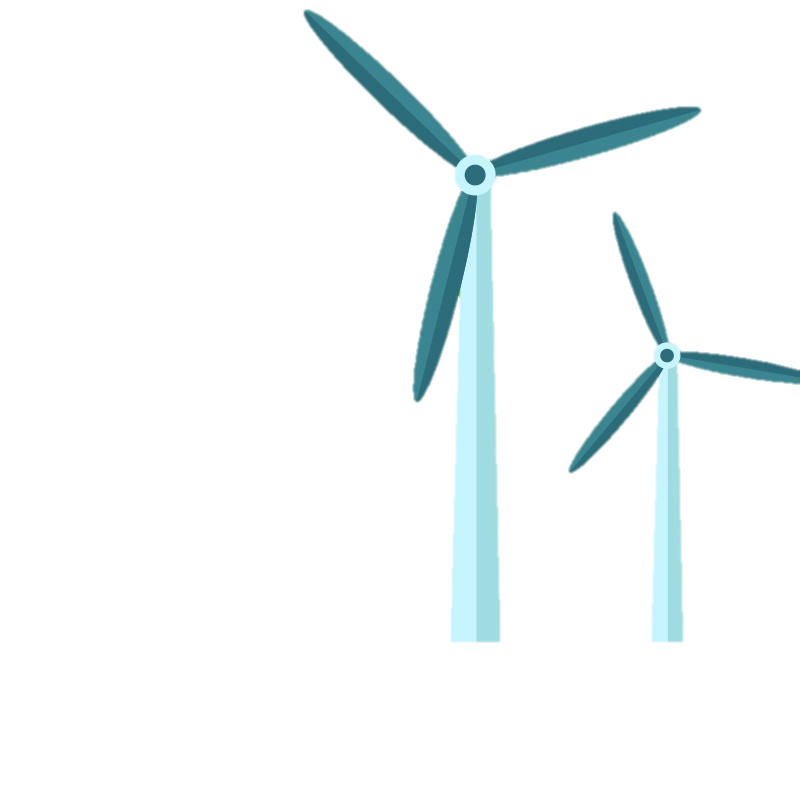 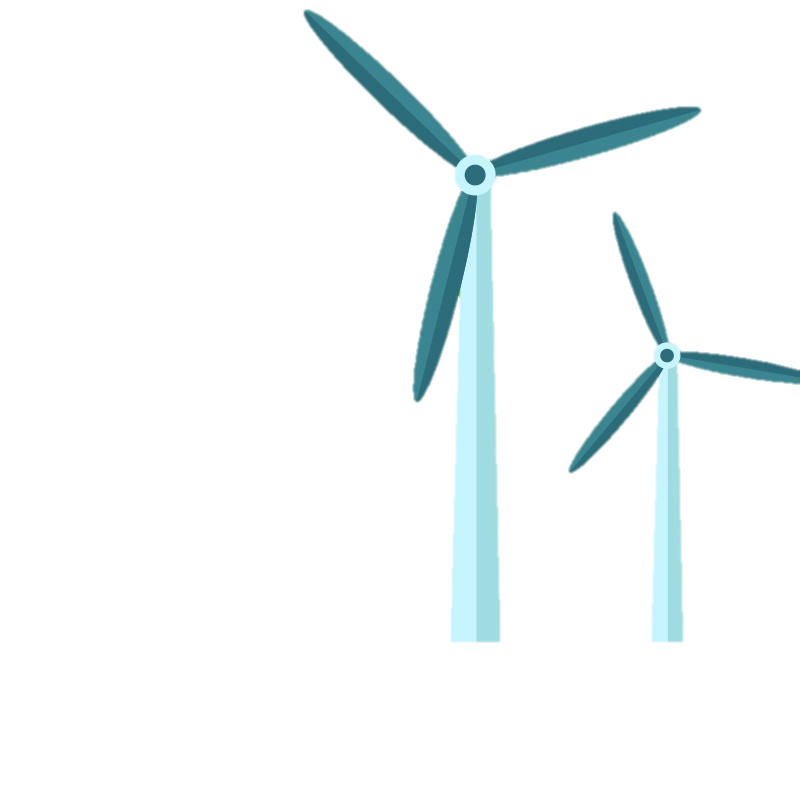 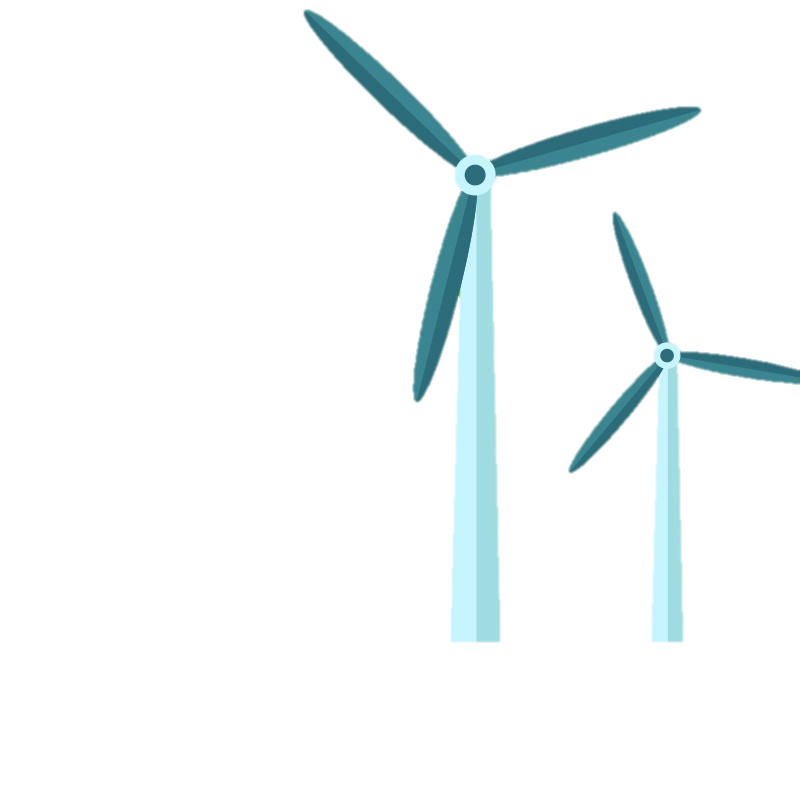 Principais etapas do desenvolvimento eólico
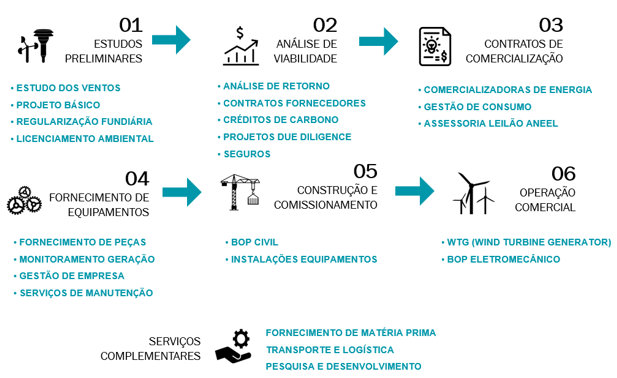 11
Fonte: Cadeia de Valor da Energia Eólica no Brasil, SEBRAE 2017
Desafios Regulatórios
Desafio
Objetivos dos Geradores Eólicos
Proposta
12
Desafios Regulatórios
Desafio
Objetivos dos Geradores Eólicos
Proposta
13
Desafios Regulatórios
Desafio
Objetivos dos Geradores Eólicos
Proposta
14
Desafios Regulatórios
Desafio
Objetivos dos Geradores Eólicos
Proposta
15
Desafios Regulatórios
Desafio
Objetivos dos Geradores Eólicos
Proposta
16
Desafios Meio Ambiente
Licenciamento Ambiental
Existência de diferentes normativos relacionados ao licenciamento ambiental estadual
Entendimentos sobre a Resolução CONAMA nº 462/2014 (ex.: empreendimentos eólicos e sistemas associados)

Cadastro Ambiental Rural (CAR)
Eólica são considerados como possuindo direito de superfície (Parecer nº 523/2016/CONJUR-MMA/CGU/AGU)
Responsabilidade pela execução do CAR é do dono da terra
CAR é solicitado para realização do licenciamento ambiental
17
Outros Desafios
Anotação de Responsabilidade Técnica (ART)
CREAs permitem que um engenheiro seja responsável por até 3 empresas
Um mesmo complexo de parques eólicos, pode abranger inúmeras empresas
Alocar mais de 3 empresas a um engenheiro tem gerado penalidades e multas

Departamento de Controle do Espaço Aéreo (DECEA) 
Obrigações relacionadas a pintura do conjunto: torre, nacele e pás
Negociação e convencimento que suportem alterações na Portaria Nº 957/GC3 de 2015
18
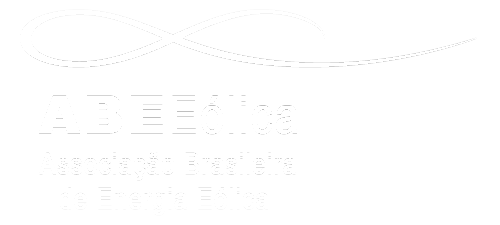 Data: junho/2016
ABEEólica  - Associação Brasileira de Energia Eólica
Av. Paulista, 1337 – 5º andar – Cj. 51  - São Paulo, SP
Tel: +55 (11) 3674-1100
www.abeeolica.org.br
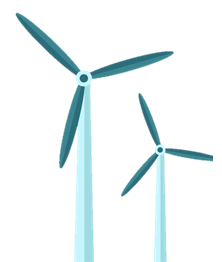 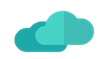 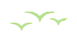 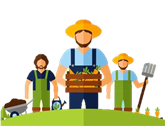 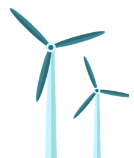 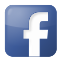 facebook.com/abeeolica
youtube.com/abeeolica
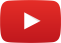 abeeolica
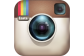 ABEEólica
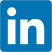 @abeeolicaeolica
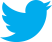 abeeolica.org.br
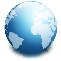